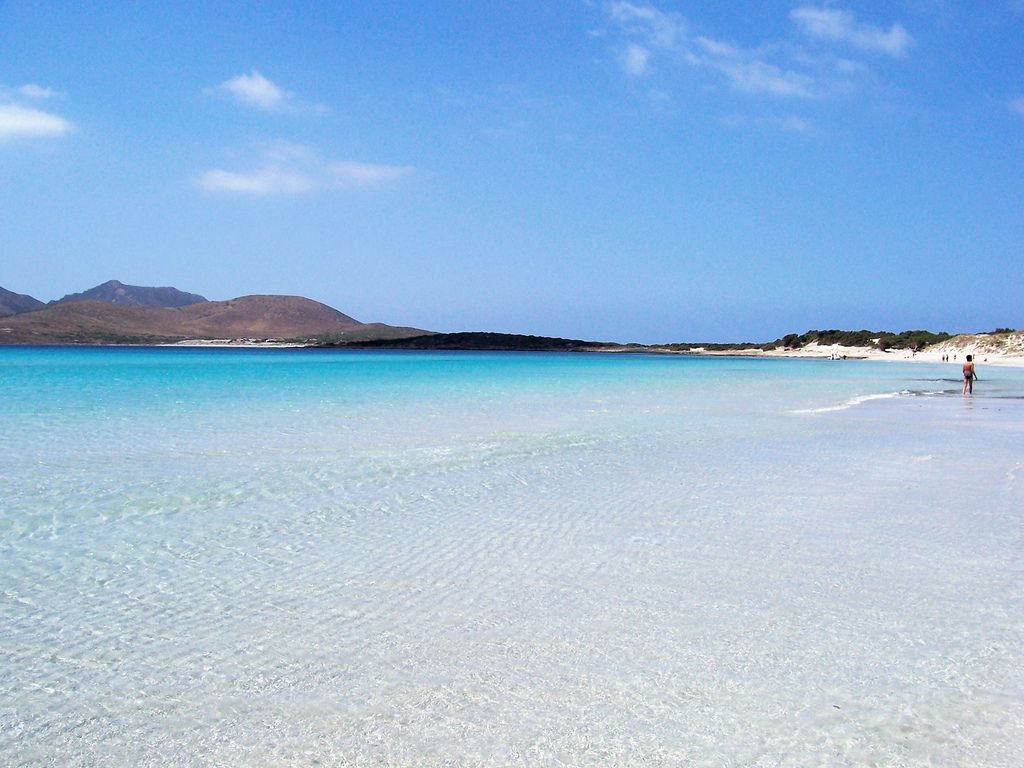 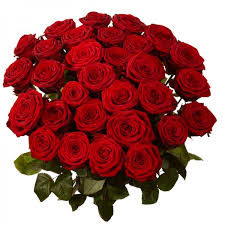 লাল  গোলাপের  শুভেচ্ছা
শিক্ষক পরিচিতি
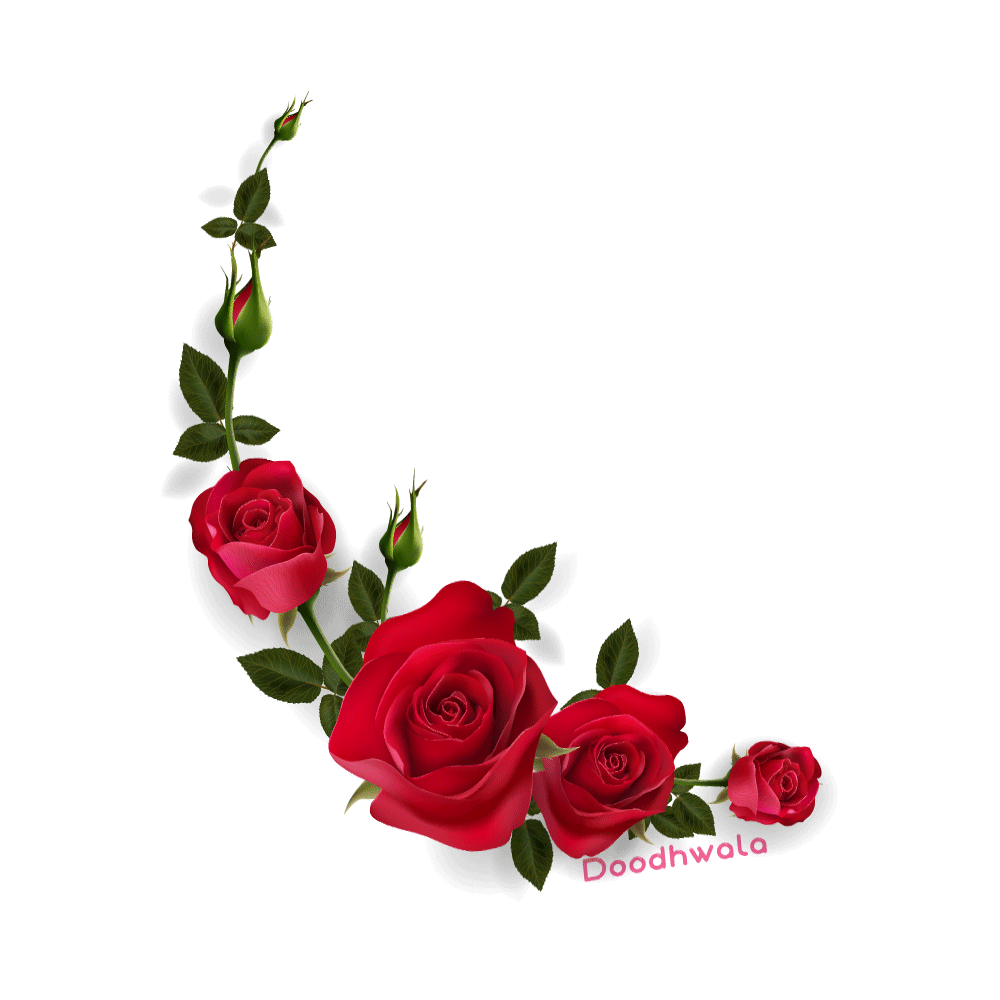 মোছা: নাছরীন আকতার
সহকারি শিক্ষক
ভেটিসোনাই সরকারি প্রাথমিক বিদ্যালয় ।
	কাহালু,বগুড়া ।
পাঠ পরিচিতি
শ্রেণি:চতুর্থ
বিষয়:প্রাথমিক বিজ্ঞান
পাঠ:মাটি
পাঠ্যাংশ:মাটির গুরত্ব
সময়:৪৫ মিনিট
তারিখ:০৭
শিখনফল
মাটির গুরত্ব সম্পর্কে বলতে পারবে ।
		   মাটির ব্যবহার সম্পর্কে লিখতে পারবে ।
এসো একটি ভিডিও দেখি
মাটি
মাটির গুরুত্ব ও ব্যবহার
১ । মাটি কি ?

উত্তর: পৃথিবীর উপরিভাগের নরম আবরণই মাটি ।
  
 ২।	 মাটি কত প্রকার ও কি কি?
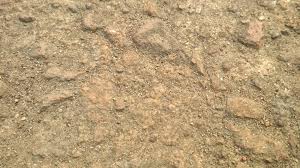 উত্তরঃ মাটি তিন প্রকার । যথাঃ বেলে মাটি , এঁটেল মাটি , দোঁআশ মাটি
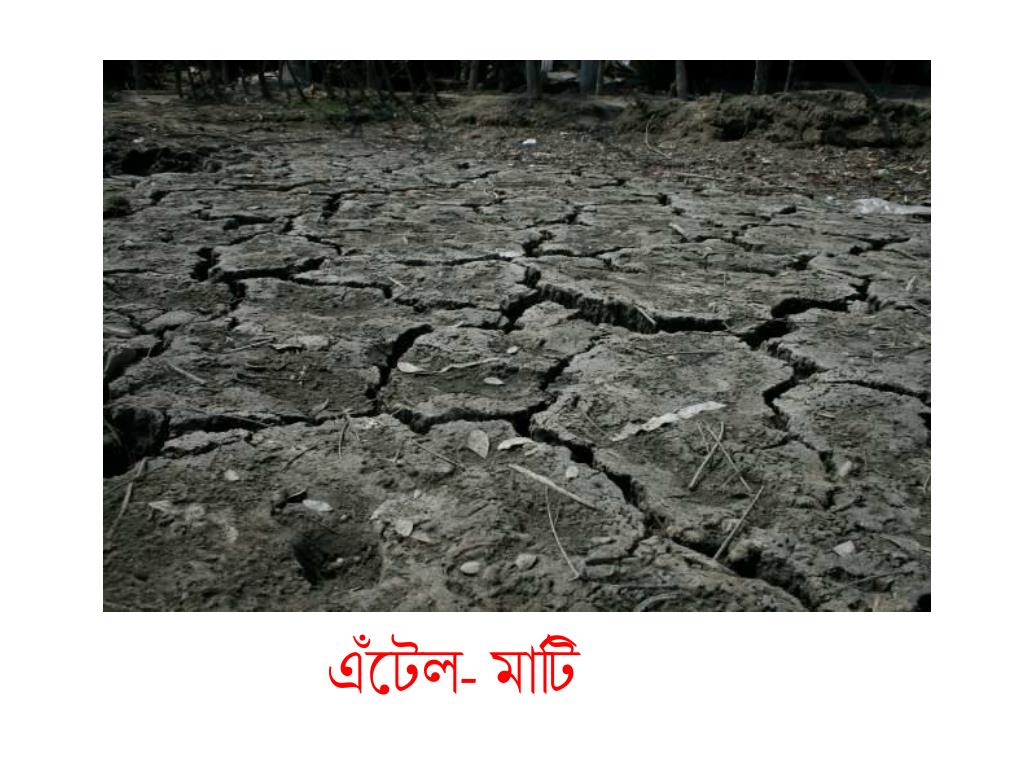 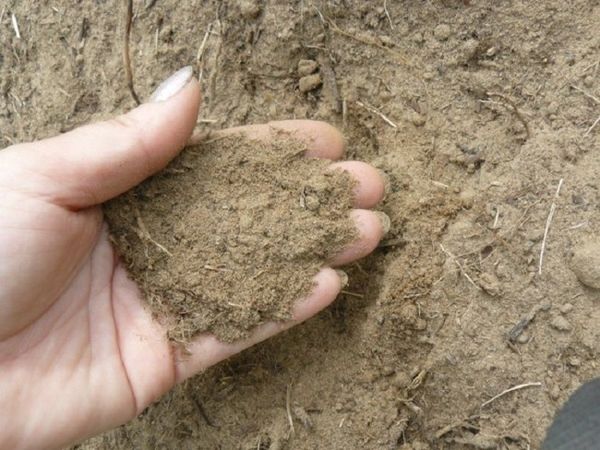 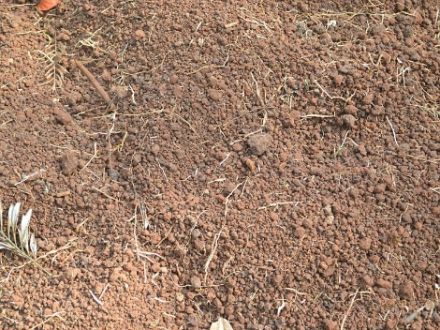 দোঁ-আশ মাটি
বেলে মাটি
মাটির গুরুত্ব
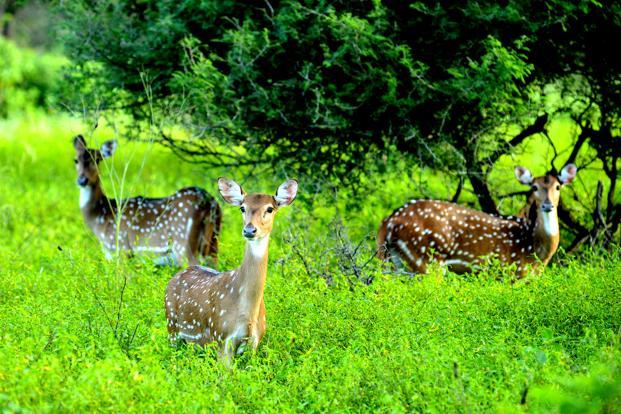 উদ্ভিদ ও প্রাণীর আবাস্থল হচ্ছে মাটি ।
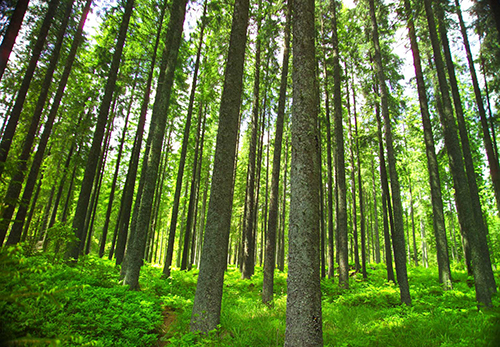 উদ্ভিদ মাটিতে জন্মায় ।
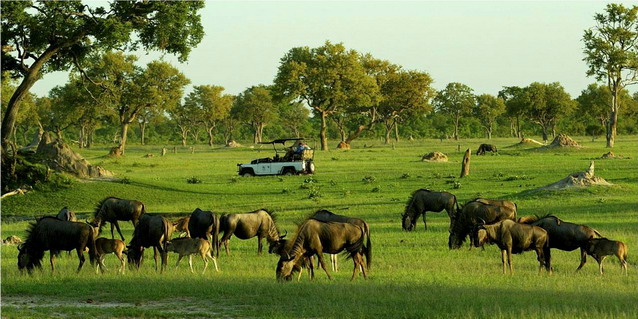 মাটিতে জন্মানো উদ্ভিদ কে খাদ্য হিসেবে গ্রহণ করে প্রাণী
মাটির ব্যবহার
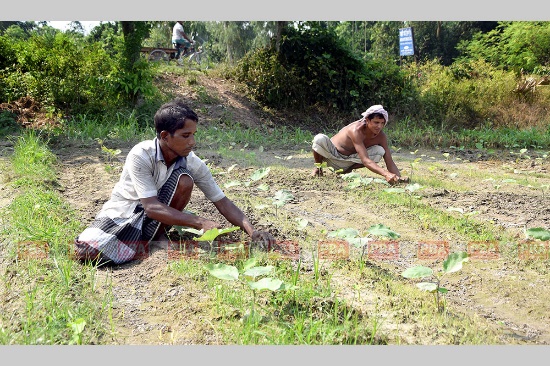 কৃষি কাজে উদ্ভিদ জন্মাতে আমরা মাটি ব্যবহার করি ।
মাটির ব্যবহার
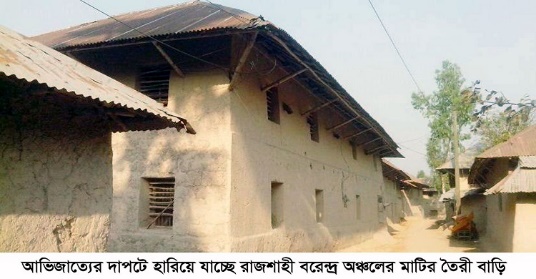 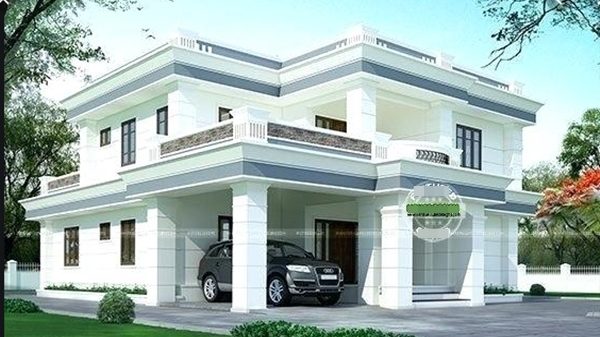 মাটির উপরে ঘর বাড়ি ও দালানকোঠা নির্মানে আমরা মাটি ব্যবহার করি
মাটির ব্যবহার
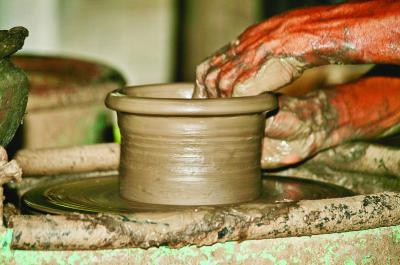 মৃৎ শিল্পে অর্থাৎ রান্নার হাড়ি-পাতিল , ফুলদানি,বাটি তৈরীতে আমরা মাটি ব্যবহার করি।
মাটির ব্যবহার
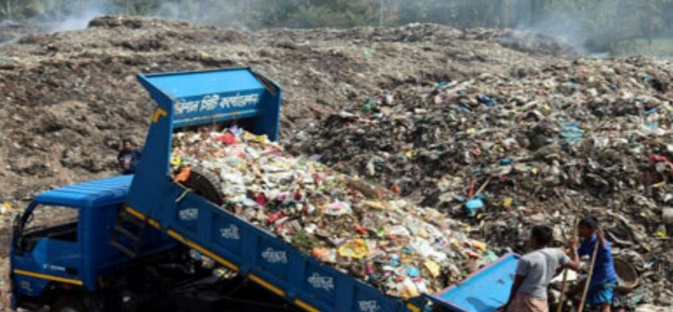 দৈনন্দিন কাজে ব্যবহৃত নানা ধরনের বর্জ্য ফেলার জায়গা হিসেবে আমরা মাটি ব্যবহার করি।
দলীয় কাজ
মাটির ব্যবহার সম্পর্কে চারটি বাক্য লিখ ।
দল -দোঁ আশ মাটি
দল-বেলে মাটি
দল -এঁটেল মাটি
সার সংক্ষেপকরণ
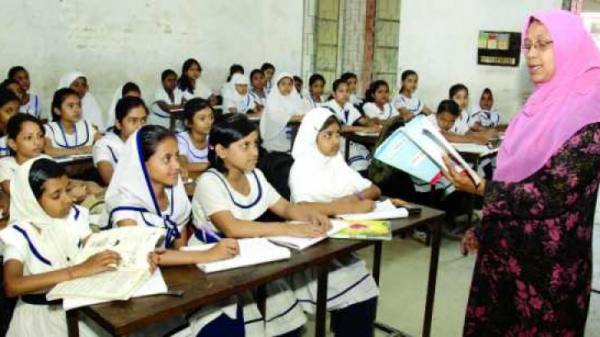 পাঠ্য পুস্তক পঠণ
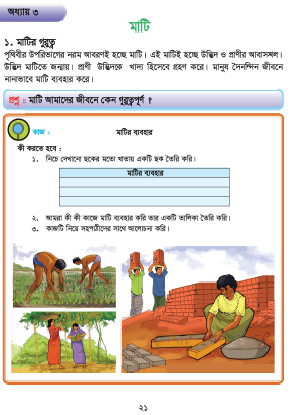 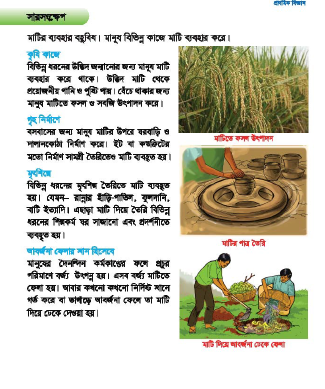 মূল্যায়ন
মাটি কি ?


পৃথিবীর উপরিভাগের নরম আবরণকে মাটি বলে ।

উদ্ভিদ ও প্রাণীর আবাসস্থল কি ?
মাটি ।
পরিকল্পিত কাজ
মাটির গুরত্ব সম্পর্কে পাঁচটি বাক্য লিখ
আমাদের সকলের মাটি সংরক্ষণ করা উচিত
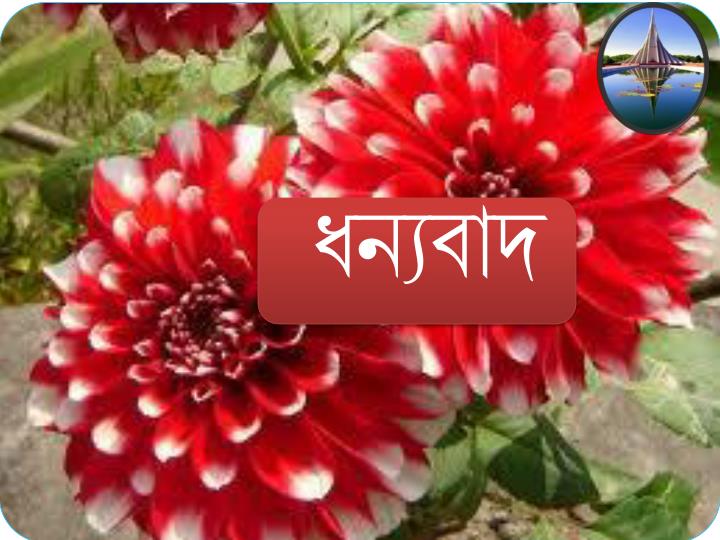